What’s New for NJ
NJ 1040 Instructions
NJ Division of Taxation Website
11-30-2017
NJ TAX TY2016 v1.1
1
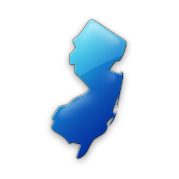 NJ Tax Updates
Pension exclusion amounts will be increased over a 4 - year period
For 2017, exclusion amounts are:
$40,000 – Married Filing Joint/CU Filing Joint (MFJ)
$20,000 – Married Filing Separate (MFS)
$30,000 – Single (S), Head of Household (HoH), Qualifying Widow(er)/ Surviving CU Partner (QW)
Income limit for eligibility for pension exclusion still $100,000 or less on NJ 1040 Line 26 Total Income
For years 2018 – 2020, limits will increase annually by $20,000 for MFJ, $10,000 for MFS, and $15,000 for S, HoH, QW
11-30-2017
NJ TAX TY2016 v1.1
2
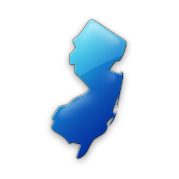 NJ Tax Updates
New personal exemption for veterans
$3,000
If MFJ and both are veterans, each receives $3,000 exemption
Must be honorably discharged or released under honorable circumstances from active duty in Armed Forces by last day of tax year
Must provide a copy of DD-214 Certificate of Release or Discharge from Active Duty the first time you apply for this exemption
Submit DD-214 along with Veterans Exemption Submission Form before or with income tax return
Details for submission can be found on: http://www.state.nj.us/treasury/taxation/newexemptionveterans.shtml
11-30-2017
NJ TAX TY2016 v1.1
3
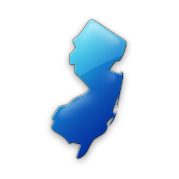 NJ Tax Updates
Wounded Warrior Caregiver Credit 
Effective 1/1/2018
Refundable credit for qualified family caregiver of discharged veterans
Lesser of $675 or 100% of service member’s Federal disability
11-30-2017
NJ TAX TY2016 v1.1
4
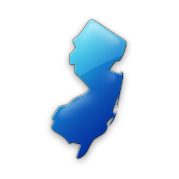 Property Tax Relief
Homestead Benefit
2014 Homestead Benefit paid in 2017
2015 application filing deadline November 30, 2017
Property Tax Reimbursement (PTR)
2016 PTR payment
Extended application filing deadline October 18, 2017
State budget affected payments for 2016
Payments only to incomes of $70,000 or less
Incomes between $70,000 – 80,007, file application in order to keep base year and receive 2017 PTR-2 application
11-30-2017
NJ TAX TY2016 v1.1
5